Który nurt XX wieku?
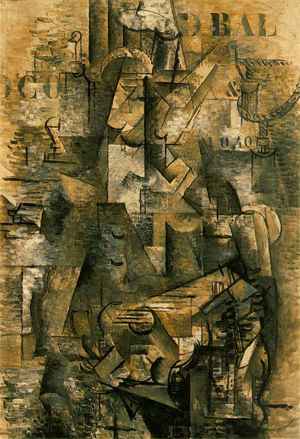 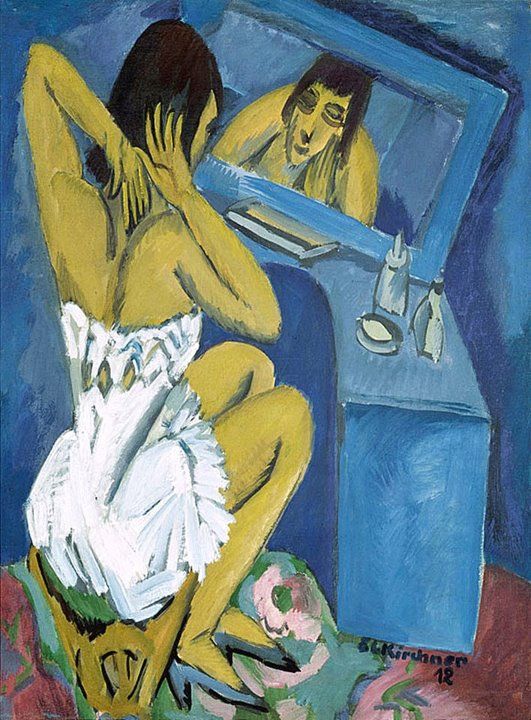 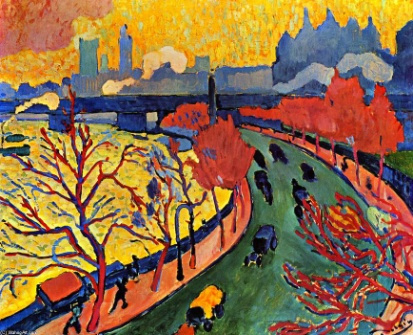 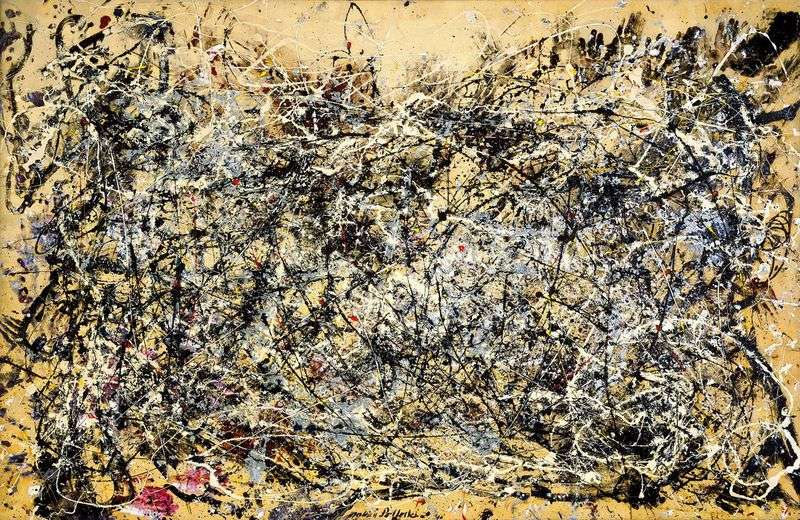 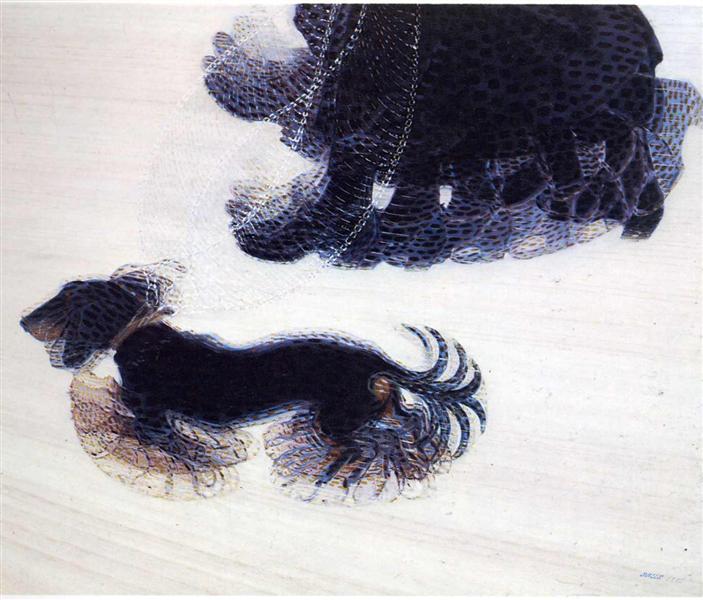 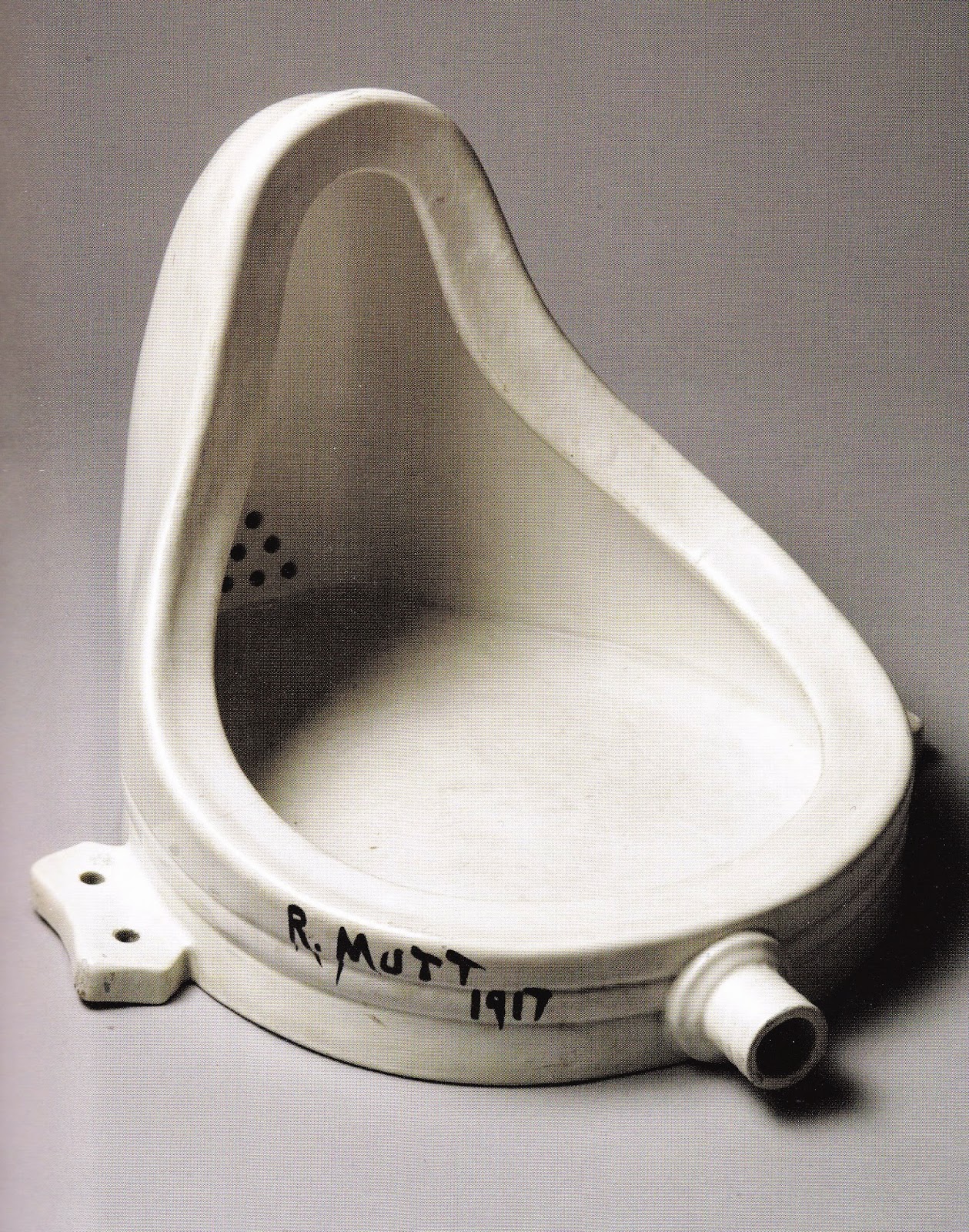 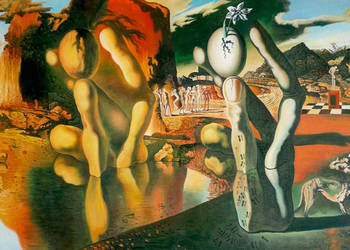 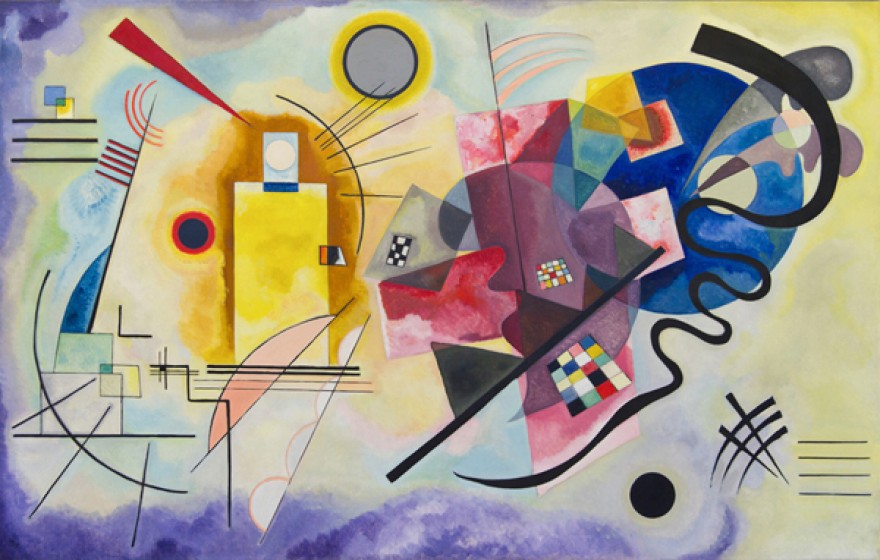 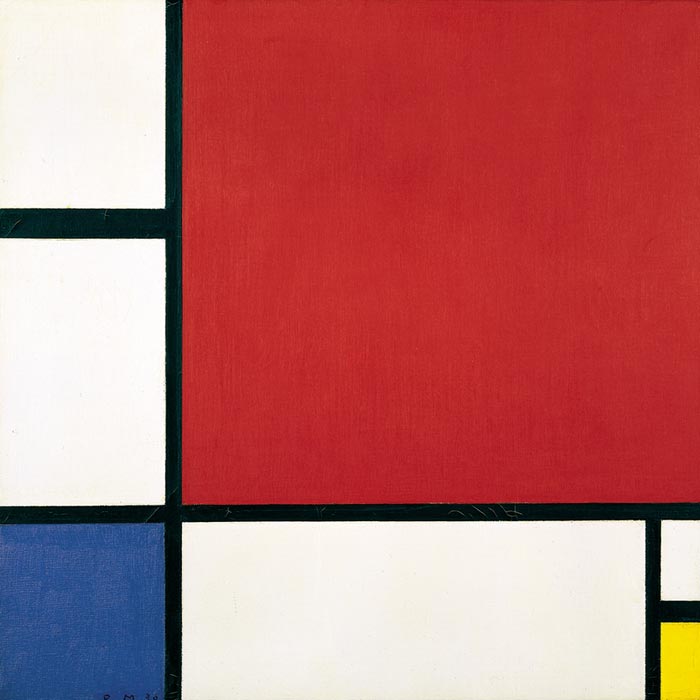 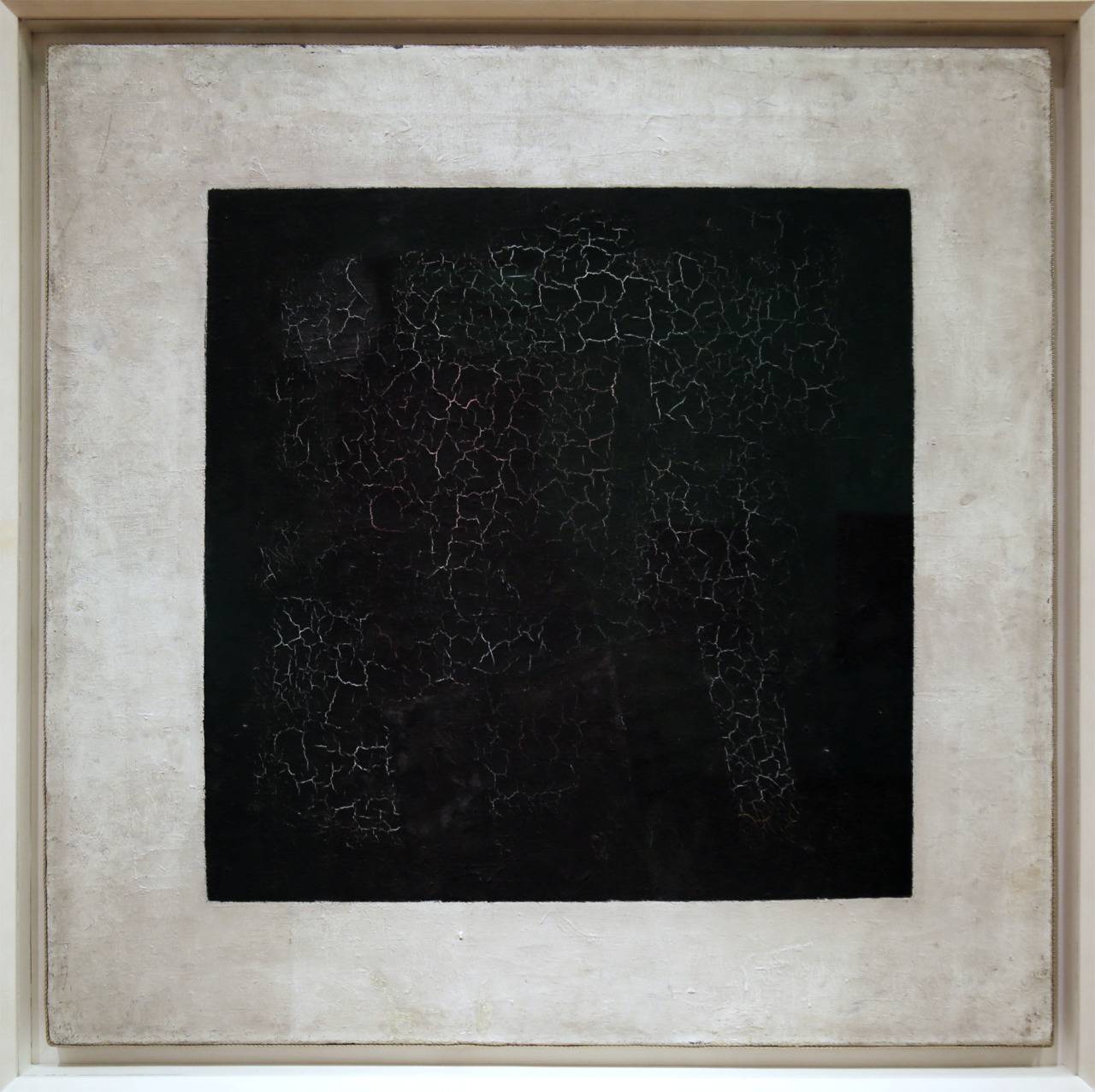 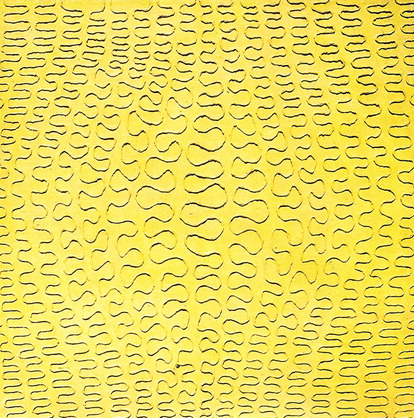 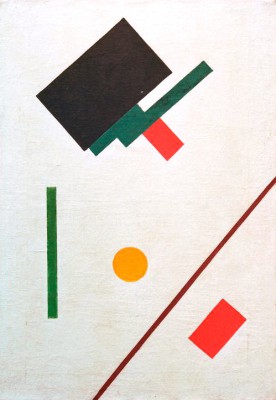 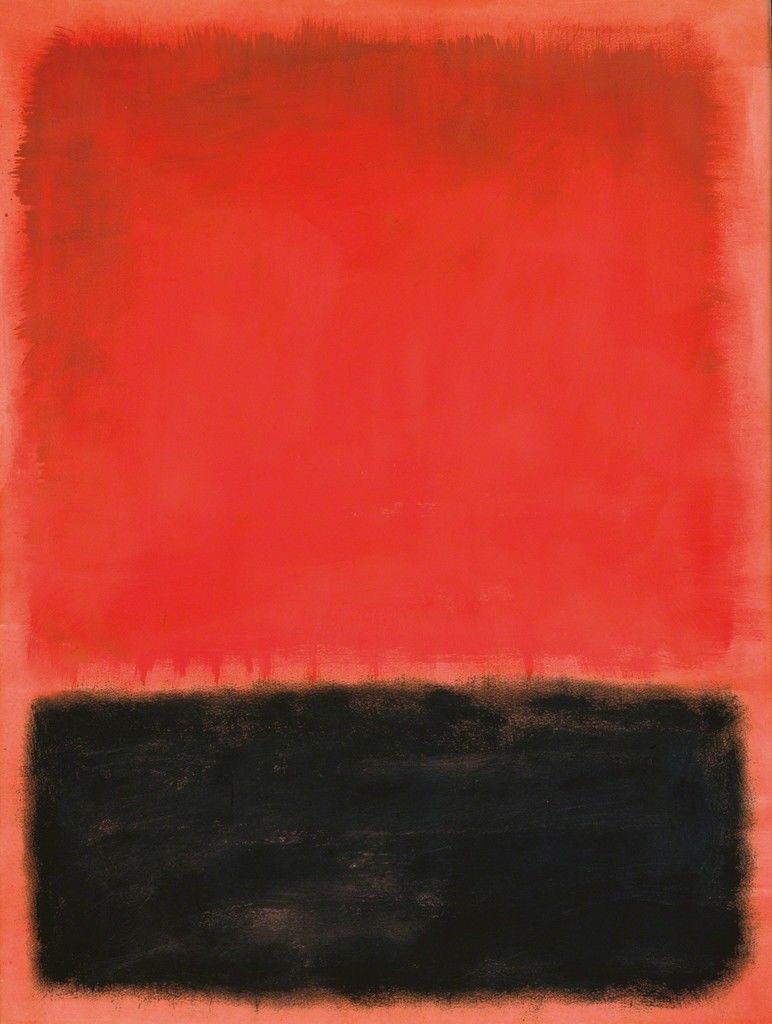 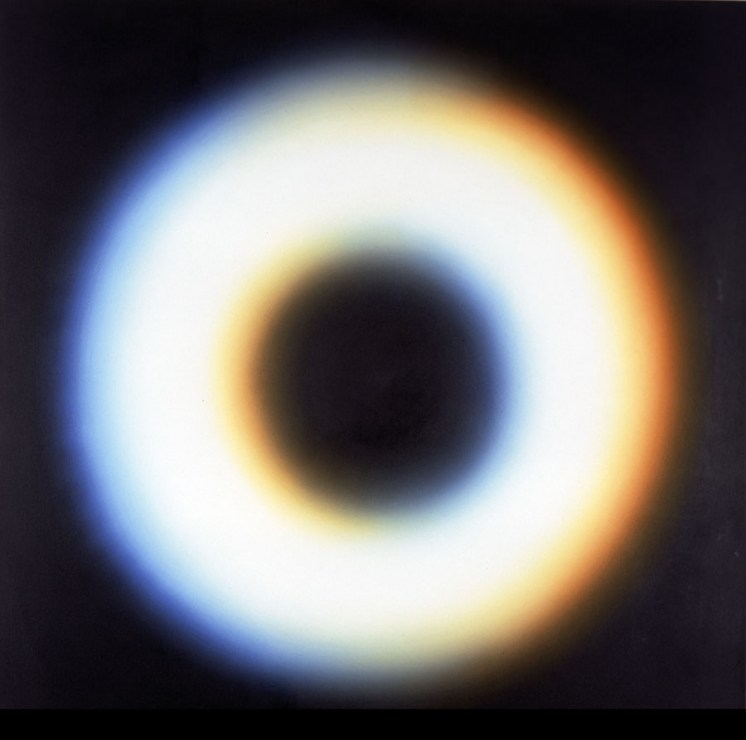 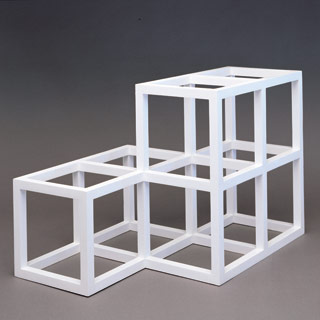 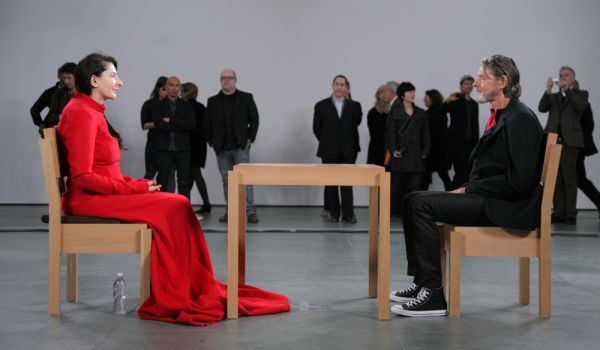 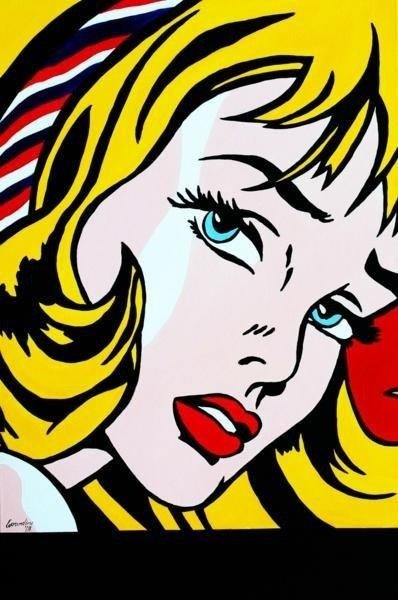 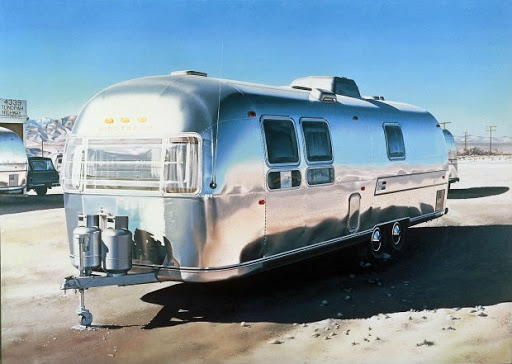 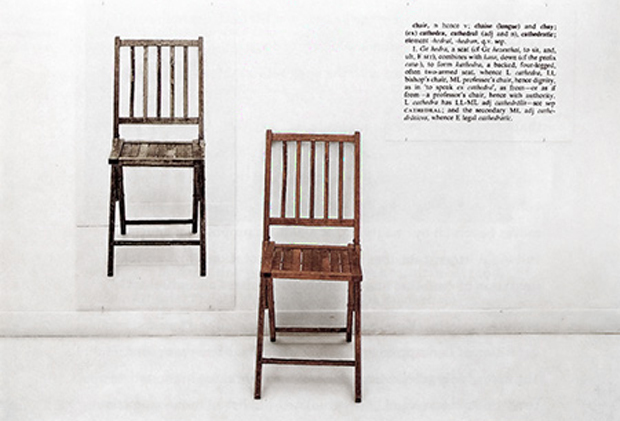 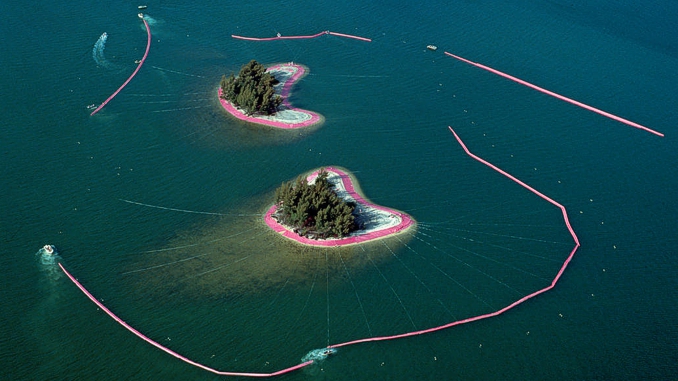 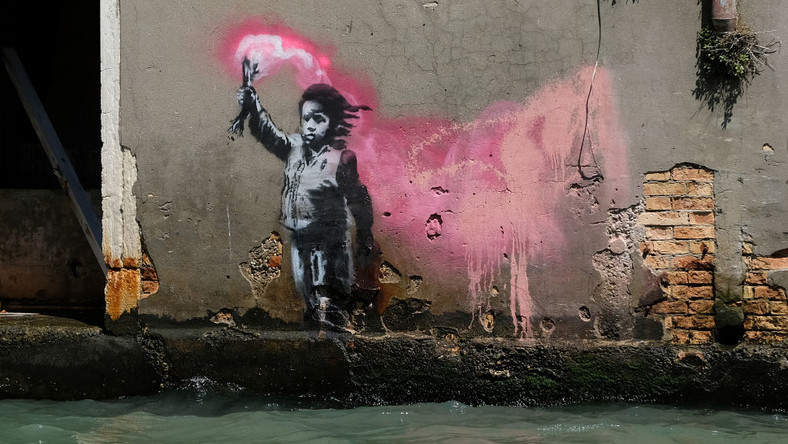